Program for administrativ forbedring og digitalisering
Budsjett 2019
- Prosess budsjett 2020
[Speaker Notes: Det foregår et stort og komplekst arbeid med administrativ forbedring og digitalisering ved UiO. Bakgrunnen for dette arbeidet er både nye muligheter – blant annet gjennom teknologisk utvikling – og endrede krav til hvordan og hva vi skal levere. Dette arbeidet vil påvirke våre ansattes arbeidshverdag etter hvert som endringer innføres i organisasjonen, og derfor er dere – som ledere – vår viktigste samarbeidspartnere for å forankre dette arbeidet og sikre at vi oppnår de resultatene vi sikter mot. 

Derfor har vi invitert hos inn hos i alle ledergrupper på fakultetene, for å gi dere en innføring i programmet og i de underliggende prosjektene. Men først vil jeg snakke litt om bakgrunnen for de aktivitetene programmet har ansvar for.]
Budsjett 2019
Budsjett 2020
Skisse til budsjettprosess frem mot sommeren
Programstyremøtet 01.02.2019
Starte arbeidet
Utarbeidelse av budsjettforslag
Frist i løpet av mars
Programstyremøtet 10.04.2019
Anbefale budsjettforslag
Forankring
Universitetsdirektør – mai 2019
Godkjenne budsjettforslag
UiOs styrebehandling 18.06.2019
Tildeling 2020
Elementer i budsjett 2020
Investeringskostnader
Til DFØ og til UiO: SA
UiOs andel av BOTT-prosjektene nasjonalt
UiOs mottaksprosjekter
Vikarbehov
Avviklingskostnader
Konsekvenser av ny økonomimodell
Hva gjør vi med det gamle arkivet?
Avskrivning av gamle dokumenter/scanning osv
Andre forhold
Omstilling
Kompetanseutvikling
mm
BOTT: Økonomi og lønn - investeringer
Fra styresaken 7. mai 2018
«Som nevnt tidligere i styresaken vil UiO måtte dekke investeringskostnader til DFØ for etablering av fremtidige løsninger/tjenester og innføringen av disse ved UiO. UiO sine andel av disse er estimert til 41 mill.kr.»
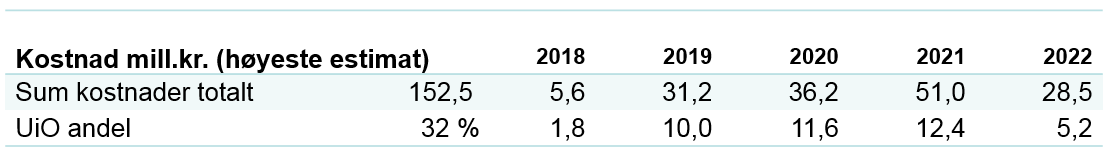 Back-up slides
Programmets budsjett 2019
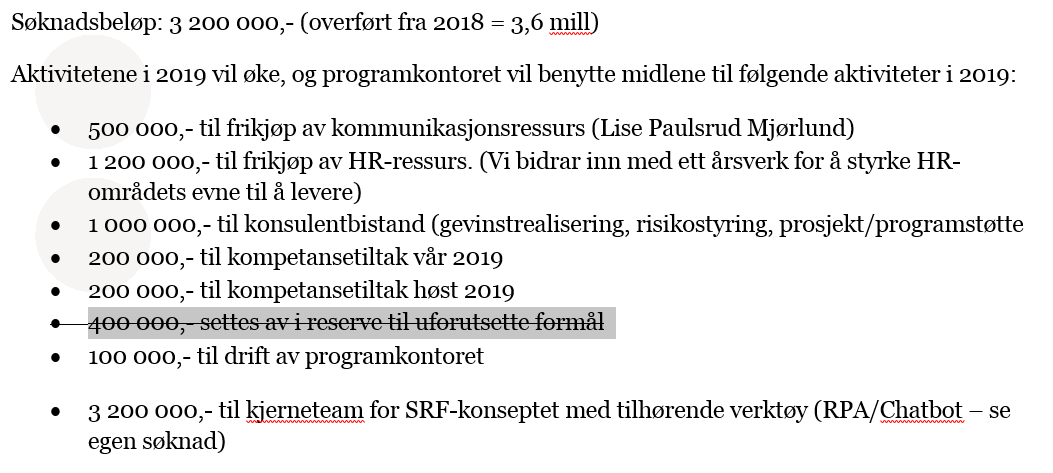 UiO:SA – budsjett 2019
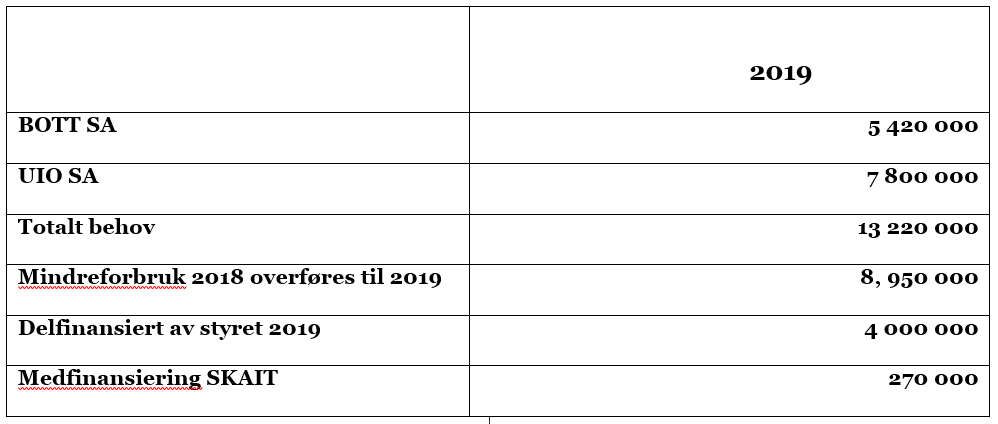 UiO: Økonomi og lønn – budsjett 2019
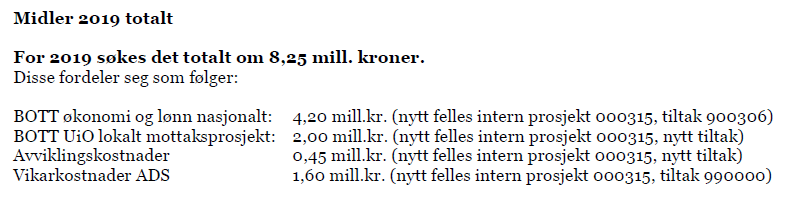 IT-drift – budsjett 2019
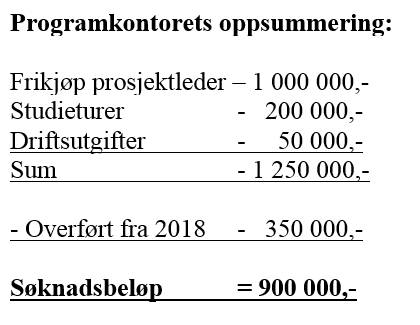 Fellesløsninger – budsjett 2019
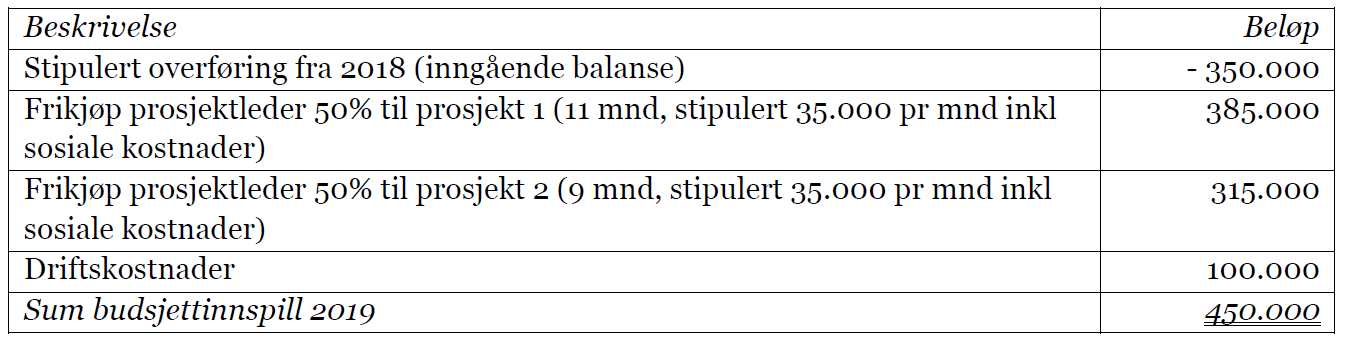